Lukiolaisen ajanhallinta
Piia Kuusela
Kuraattori, Kuopion kaupunki
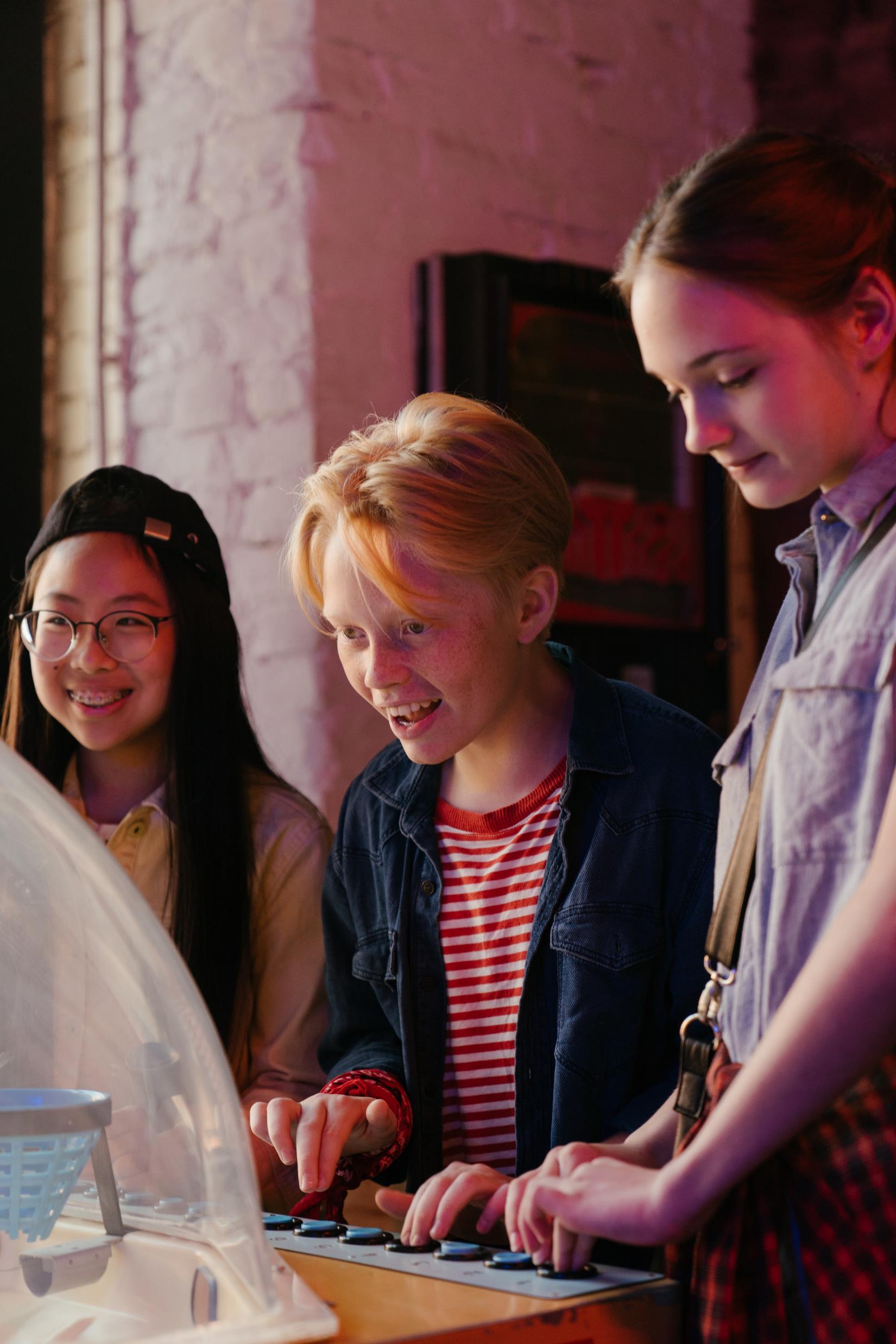 Nuoruusiän kehitystehtävät
Aivojen kehitys: viimeisenä kehittyy harkintakyky
Ajattelun kehitys: esim. moraali
Irtautuminen kotoa: tukeutuminen ikätovereihin, ihmissuhdetaidot
Persoonallisuuden ja tunne-elämän kehittyminen

Opiskelut ovat siis vain yksi osa elämää
Stressaantuminen näkyy ja tuntuu sekä fyysisinä, että psyykkisinä oireina
Jokainen stressaa tavallaan
Stressin tunnistaminen on tärkeää ja osa stressinhallintaa: mistä tiedät, milloin on aika rauhoittaa tilannetta?
Tiedostamattomien stressitekijöiden tunnistaminen: häly, ärsyketulva, väärä lämpötila, sisäilma, huono ergonomia jne.
Näistä palautuminen vapaa-ajalla itselle sopivin keinoin
Priorisointi, priorisointi, priorisointi… Erityisesti nuori ihminen tarvitsee tukea ja apua sen hahmottamiseen, mikä milloinkin on oleellista
Itsenäistymisen harjoitteleminen
Lukiolaisen (ja meidän muidenkin) stressi
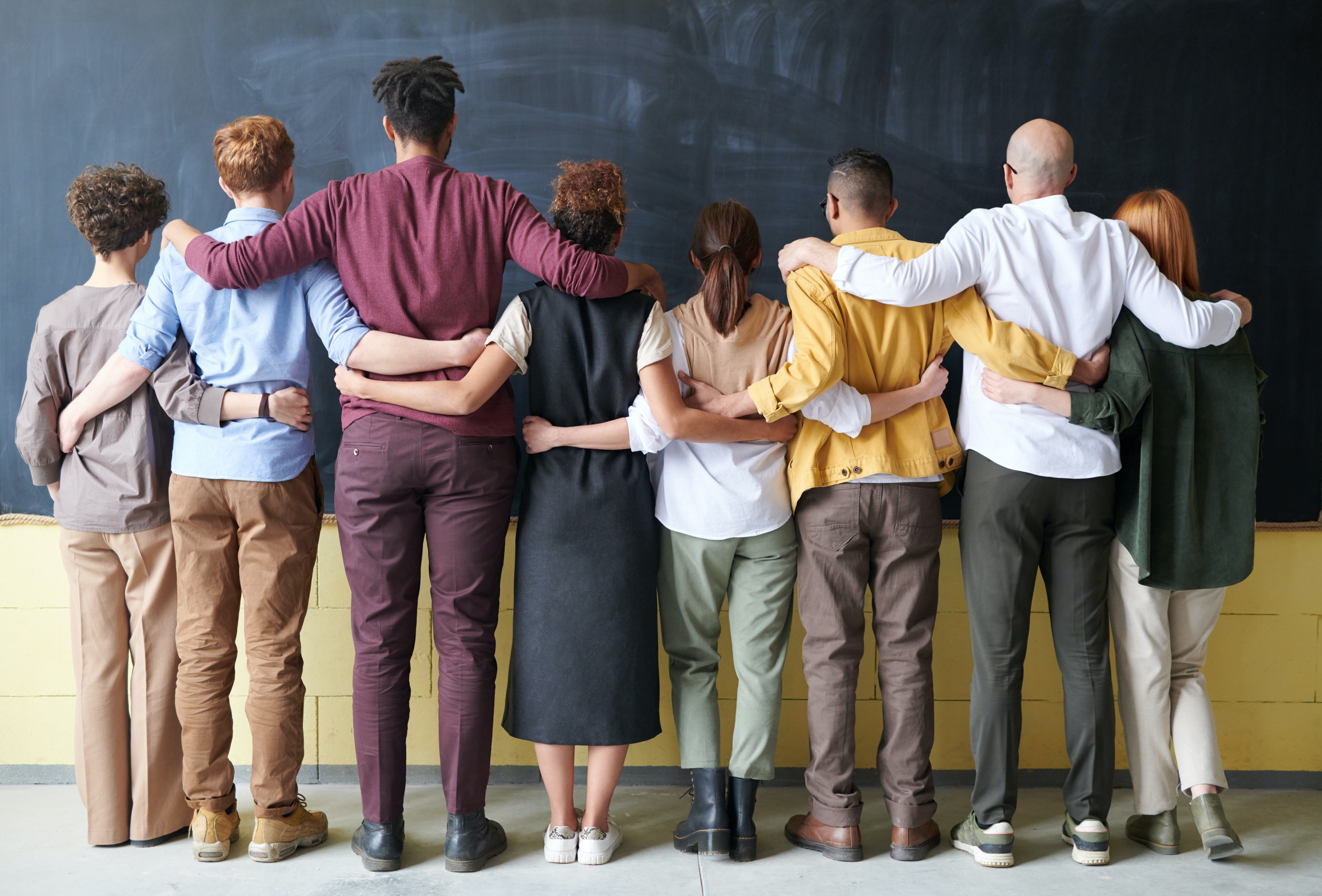 Sosiaalinen eläin
Vertailu paitsi lähellä oleviin, myös maailmanlaajuisesti ja jatkuvasti
Suoriutumisen paineita sekä sisältä, että ulkoa
Oma identiteetti ja eri roolit hakusessa
Hormonimyrsky
Eroavat käsitykset kavereiden, vanhempien ja opettajien kanssa – ja näistä eroavaisista käsityksistä johtuvat ristiriidat

Sisäinen kaaos, ahdistus ja ristiriitainen olo
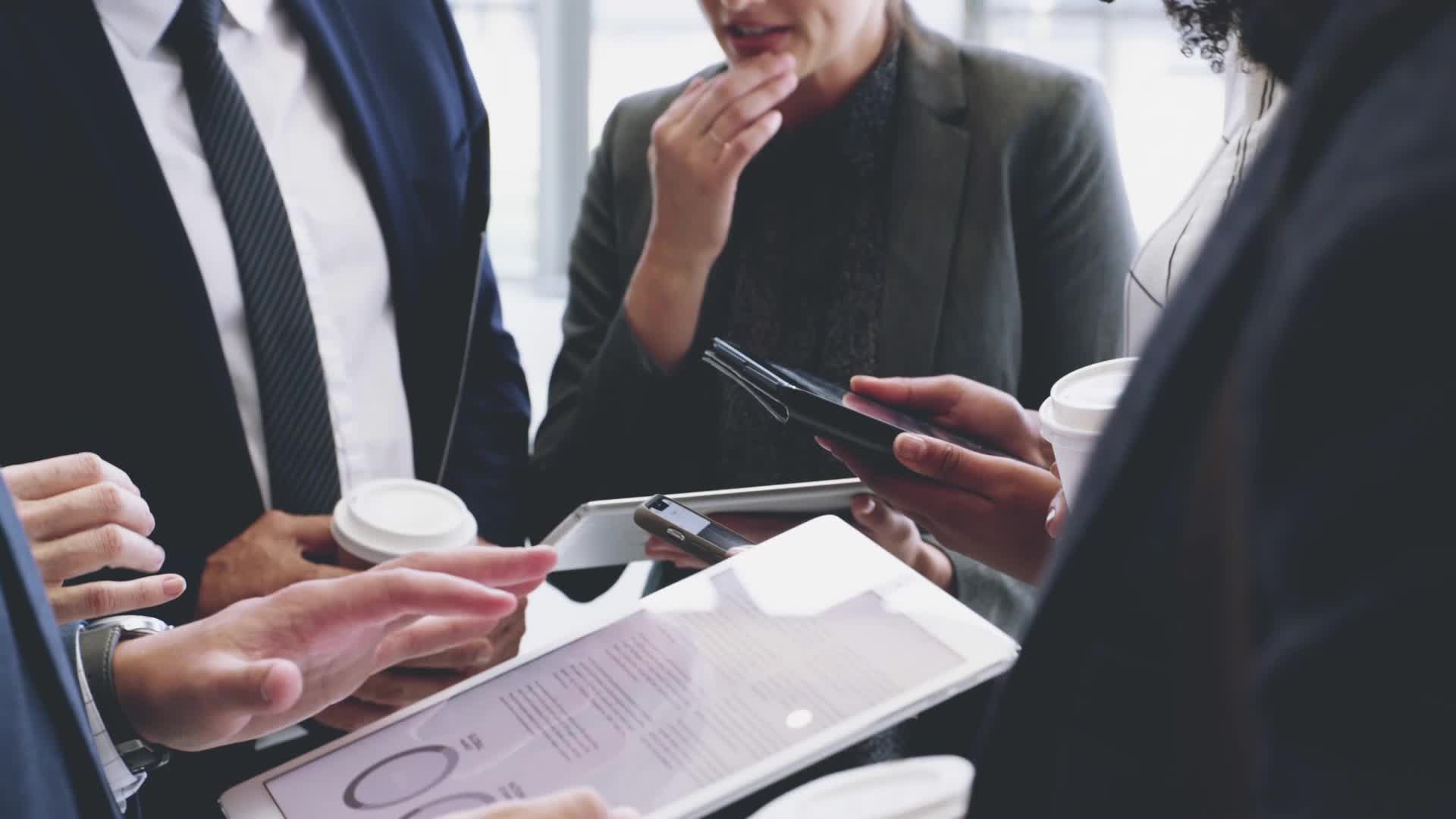 Aikasyöpöt
Kuka määrittää, mihin aika pitää käyttää?
Elämän perusedellytykset: uni, ravinto, liikkuminen
Psyykkiset perustarpeet: autonomia, kyvykkyys ja kuuluminen

Opiskelu, harrastukset, autokoulu, sosiaaliset suhteet, aikuistumiseen liittyvät riennot ja irtiotot, työ, itsenäinen asuminen ja kodinhoito…
Jatkuva vertailu siihen, miten kuvittelee toisten ajan riittävän kaikkeen ja suoriutuvan kaikesta paremmin kuin itse – ajatusvirhe, että tietäisi mitä muiden päässä tapahtuu
Täydellisyyden / virheettömyyden tavoittelu, kaikki tai ei mitään –ajattelu: kohtuullistaminen auttaa ajankäytössä
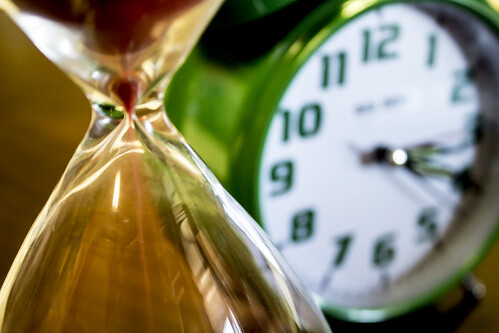 Ajanhallinnan ABC
Rutiinit
Pienestä ja helposta aloittaminen
Kalenterin käyttäminen
Priorisointi: kaikkea ei voi saada, eikä varsinkaan yhtä aikaa
Opiskeluolosuhteet: hiljaisuus/taustahäly, keskeytykset (esim. älylaitteet), 
Keskittyminen omaan tekemiseen: myös sen hyväksyminen, että aina keskittyminen ei onnistu
Tauottaminen, itselle sopivien aikalisä-toimintojen kehittäminen
Mahdollisuus keskustella aikuisten kanssa ja silti päättää itse itselleen toimivista tavoista
HAAVEILEMINEN, ja sen pohjalta järkevien tavoitteiden asettaminen: pienet askeleet, mitattavat välietapit, aikatauluttaminen
Tämä kuva, tekijä Tuntematon tekijä, käyttöoikeus: CC BY-SA-NC
Kiitos!
Kuraattori Piia Kuusela
p. 044 718 1978
piia.kuusela@kuopio.fi